Κοινωνιολογία των ειδήσεωνΗ εξέλιξη της κοινωνιολογίας των ειδήσεων
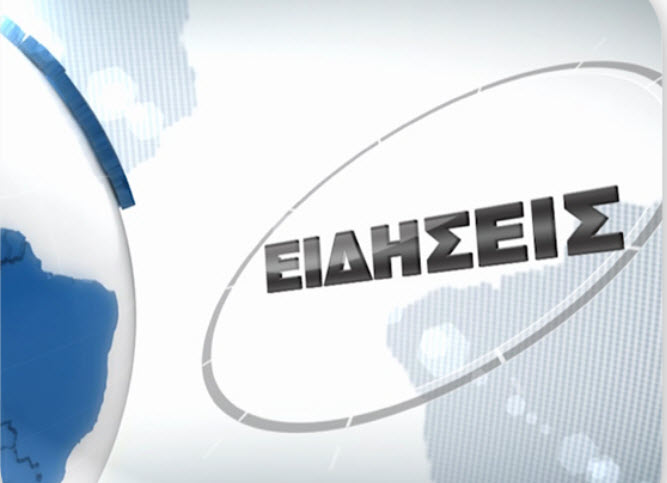 Καθηγητής Γιώργος Πλειός
Εισαγωγή
Park: “πατέρας” της κοινωνιολογίας των ειδήσεων 

Walter Lippmann 
Hermann & Chomsky 
Michael Sudson 
Lance Bennett
Walter Lippmann/1Κοινή γνώμη
Από τους πρωτοπόρους του 
Ορισμού των Θεμάτων (Agenda Setting) 
Ανάλυσης περιεχομένου
«Οι εικόνες στο κεφάλι των ανθρώπων..είναι η κοινή τους γνώμη. Αυτές οι εικόνες που έχουν φτιαχτεί από ομάδες ανθρώπων είναι η Κοινή Γνώμη 
Ο ρόλος των στερεοτύπων «Άνθρωποι με διαφορετική άποψη βλέπουν διαφορετικά τα ίδια γεγονότα
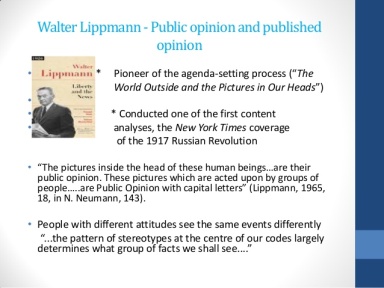 Walter Lippmann/2
Μελέτησε την κάλυψη των γεγονότων (πχ Ρωσική επανάσταση) στον Τύπο (New York Times) και βρήκε πολλές ανακρίβειες 
Ο Τύπος κάνει γενικεύσεις με βάση ιδέες και απόψεις που προϋπάρχουν  για τα πράγματα (προκαταλήψεις) 
Η σημασία τους για την κοινωνία και τη δημοκρατία είναι σημαντική 
Τη διακυβέρνηση πρέπει να την ασκούν σοφοί (elites or experts) που έχουν αρκετή πληροφόρηση ώστε να παίρνουν ορθολογικές αποφάσεις
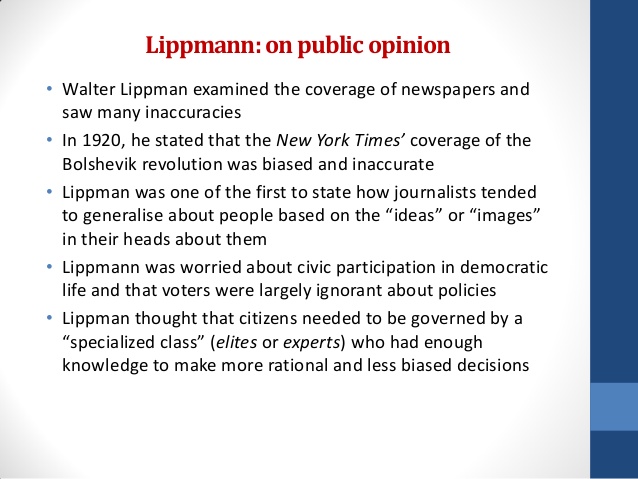 Walter Lippmann/3
Ανέπτυξε θεωρία για στερεότυπα 
Οι περισσότεροι έχουν συγκεχυμένες ιδέες 
Κινούνται σε μικρόκοσμο 
Έχουν απόψεις για τα πράγματα πριν μάθουν γι’ αυτά 
Συχνά προβλήματα πρόσβασης στην πληροφόρηση 
Λένε λίγα πράγματα και συχνά λειτουργούν ως αυτοάμυνα 
Οι ειδήσεις σημαντικές για τη Δημοκρατία 
Κοινή γνώμη είναι άστατη, ευμετάβλητη 
Το περιβάλλον είναι σύνθετο και οι άνθρωποι δεν μπορούν να αποκτήσουν πλήρη εικόνα
this same is learning to see with his mind  vast portions of the world that he could never see, touch, smell,  hear, or remember. Gradually he makes for himself a trustworthy picture inside his head of the world beyond his reach.
Walter Lippmann/4
As our minds become more deeply aware of their own subjectivism, we find a zest in objective method that is not otherwise there. We see vividly, as normally we should not, the enormous mischief and casual cruelty of our prejudices. And the destruction of a prejudice, though painful at first, because of its connection with our self-respect, gives an immense relief and a fine pride when it is successfully done. There is a radical enlargement of the range of attention. As the current categories dissolve, a hard, simple version of the world breaks up. The scene turns vivid and full. There follows an emotional incentive to hearty appreciation of scientific method, which otherwise it is not easy to arouse, and is impossible to sustain. Prejudices are so much easier and more interesting. For if you teach the principles of science as if they had always been accepted, their chief virtue as a discipline, which is objectivity, will make them dull. But teach them at first as victories over the superstitions of the mind, and the exhilaration of the chase and of the conquest may carry the pupil over that hard transition from his own self-bound experience to the phase where his curiosity has matured, and his reason has acquired passion
Walter Lippmann/5
The established leaders of any organization have great natural advantages. They are believed to have better sources of information. The books and papers are in their offices. They took part in the important conferences. They met the important people. They have responsibility. It is, therefore, easier for them to secure attention and to speak in a convincing tone. But also they have a very great deal of control over the access to the facts. Every official is in some degree a censor. And since no one can suppress information, either by concealing it or forgetting to mention it, without some notion of what he wishes the public to know, every leader is in some degree a propagandist. Strategically placed, and compelled often to choose even at the best between the equally cogent though conflicting ideals of safety for the institution, and candor to his public, the official finds himself deciding more and more consciously what facts, in what setting, in what guise he shall permit the public to know
Herman & Chomsky Ένα μοντέλο για την προπαγάνδα
Τα ΜΜΕ κάνουν προπαγάνδα ακόμα και όταν είναι ιδιωτικά 
Αν και πιο δύσκολο να εντοπιστεί στα ιδιωτικά η προπαγάνδα 
Η αντικειμενικότητα συνίσταται στο να μεταδίδουν τις κυρίαρχες απόψεις και στην καταστολή των διαφωνούντων 
Τα ΜΜΕ εξαφανίζουν ιστορίες που θίγουν τα συμφέροντα των ελίτ 
Πέντε (φίλτρα) των ειδήσεων
Herman & ChomskyΠέντε φίλτρα
Μέγεθος, ιδιοκτησία και κερδοσκοπικός προσανατολισμός των ΜΜΕ 
Συγκέντρωση των ΜΜΕ και παραγωγή των ειδήσεων από μεγάλα προς μικρά ΜΜΕ 
Η ΤΒ η κυριότερη πηγή ενημέρωσης του κοινού 
Οι μέτοχοι πιέζουν για  χαμηλό επίπεδο πληροφόρησης ιδιαίτερα σε εμπορευματοποιημένο περιβάλλον 
Καταργούνται περιορισμοί της συγκέντρωσης και του ελέγχου των ΜΜΕ από μη επικοινωνιακές εταιρείες – απορρύθμιση 
Διασύνδεση των βαρόνων των ΜΜΕ με τις εταιρίες δια της ανάληψης θέσεων
Η συγκέντρωση της ιδιοκτησίας σήμερα/1
Η συγκέντρωση της ιδιοκτησίας σήμερα/2
Η συγκέντρωση της ιδιοκτησίας σήμερα/3
Η συγκέντρωση της ιδιοκτησίας σήμερα/4
Η συγκέντρωση της ιδιοκτησίας σήμερα/5
Η συγκέντρωση της ιδιοκτησίας σήμερα/6
Η συγκέντρωση της ιδιοκτησίας σήμερα/7
Herman & ChomskyΠέντε φίλτρα
Η διαφήμιση 
Βασική πηγή χρηματοδότησης 
Ωφελεί τα αστικά ΜΜΕ, βλάπτει τα εργατικά και ριζοσπαστικά ΜΜΕ 
Αποκτούν πλεονέκτημα έναντι των ΜΜΕ που στηρίζονται στις πωλήσεις 
Επηρρεάζει την επιβίωση των μέσων και έτσι όλο το επικοινωνιακό σύστημα
Herman & ChomskyΠέντε φίλτρα
Οι πηγές των ειδήσεων 
Κυβέρνηση, επιχειρήσεις, «ειδικοί»
Για οικονομικούς λόγους τα ΜΜΕ προσφεύγουν σε αυτές 
Θεωρούνται πιο έγκυρες 
Αποφεύγονται οι επικριτικές φωνές
Herman & ChomskyΠέντε φίλτρα
Πιέσεις 
Αρνητικές κριτικές στα ΜΜΕ 
Οι επιχειρήσεις, η κυβέρνηση και τα επικοινωνιακά τους επιτελεία  μπορούν να ασκούν πιέσεις 
Think tanks 
Πολιτικές καμπάνιες
Herman & ChomskyΠέντε φίλτρα
Αντικομουνισμός
Επίκληση που βοηθά στην επιρροή επί του πληθυσμού (κατηγορίες εναντίον κάποιου ως κομμουνιστή ή ότι γίνεται στον κομμουνισμό) 
Χρησιμοποιείται εναντίον  όποιος είναι φιλικός με πρόσωπο ή χώρα που θεωρείται κομμουνιστική 
Χρησιμοποιείται εναντίον των εργατικών και κοινωνικών κινημάτων 
Επίσης εναντίον υποτονικών σοσιαλδημοκρατών 
Σήμερα αντικατάσταση με τρομοκρατία (Hermann – A propaganda model revised)
Lance Bennett
Oι ειδήσεις = ο πολιτικός πυλωρός των ΜΜΕ 
Η  πραγματικότητα της εξουσίας στην Αμερική δεν ανταποκρίνεται στο ιδεατό μοντέλο
Oι πολιτικοί ηγέτες έχουν συγκεντρώσει μεγάλη πολιτική ισχύ, περιορίζοντας τον έλεγχο και την κριτική εκ μέρους των πολιτών 
Το επιτυγχάνουν με την διαμόρφωση των ειδήσεων ως  ψυχαγωγικού είδους
Lance Bennett Πώς οι πολιτικοί χειραγωγούν τις ειδήσεις
Η σύγχρονη είναι δημοσιογραφοκεντρική
Οι πολιτικοί να παρουσιάζουν τα γεγονότα με τρόπο αρεστό 
ψευδογεγονότα (π.χ. περιοδείες, αντιμετώπιση κρίσεων)  
μερικώς ελεγχόμενα γεγονότα (π.χ. συνεντεύξεις τύπου) 
ανεξέλεγκτα γεγονότα (π.χ. αποκαλύψεις σκανδάλων) -προσπαθούν να μετατρέψουν σε πλήρως ή μερικώς ελεγχόμενα
Το μήνυμα 
σύνθεση του μηνύματος (φράση κλειδί, λ.χ. New Deal)
υπεροχή του μηνύματος (επανάληψη από όλα τα ΜΜΕ ώστε να γίνει γνωστό) 
αξιοπιστία του μηνύματος (επιχειρήματα, αποδείξεις) 
Εκφοβισμός όταν χρειάζεται δημοσιογράφους και οργανισμούς
Lance Bennett Οι ειδήσεις χειραγωγούνται γιατί είναι ψυχαγωγία
Πληροφόρηση + ψυχαγωγία 
Το στόρι 
4 χαρακτηριστικά – ειδήσεις 
Δραματοποιημένες 
Προσωποποιημένες 
Αποσπασματικές 
Κανονικοποιημένες
Lance Bennett Πώς οι ειδήσεις επηρεάζουν το κοινό
Οι ειδήσεις τείνουν να ικανοποιούν την περιέργεια 
Στόρι , δραματοποίηση, τυποποίηση 
Πιέσεις πολιτικών και οργανισμών στους δημοσιογράφους 
Νόρμες και κώδικες – αμεροληψία (όμως θολός όρος) έναντι αντικειμενικότητας 
Επηρεάζουν αλλά όχι ως πλύση εγκεφάλου 
Είναι απομονωμένοι οι άνθρωποι – τα ΜΜΕ συνολική εικόνα 
Ερμηνεύουν αλλά με βάση τους δομικούς περιορισμούς 
Υπάρχει ελπίδα – ποιοτική δημοσιογραφία
Michael Sudson
Michael SudsonΟρισμός της δημοσιογραφίας
Η επιχείρηση ή πρακτική παραγωγής ή διάδοσης σημαντικών πληροφοριών για σύγχρονα γεγονότα, που ενδιαφέρουν το κοινό 
Η λειτουργία της επικοινωνίας είναι ευρύτερη: Η επικοινωνία 
Οι ειδήσεις είναι προϊόν της δραστηριότητας των δημοσιογράφων – της δημοσίευσης 
Οι ειδήσεις είναι κυρίαρχη δύναμη στη δημιουργία των κοινών μας εμπειριών 
Οι ειδήσεις είναι μια ρητορική μορφή
Οι ειδήσεις είναι ένα κατασκευασμένο, βιομηχανικό προϊόν, ενός πλέγματος κοινωνικών, οικονομικών και πολιτικών θεσμών (οργανισμών) και πρακτικών
Michael SudsonΗ σημασία των ειδήσεων
Ψευδαίσθηση ισχύος: τα κοινό τείνει να υπερβάλλει σχετικά με τα δύναμη των ΜΜΕ, επειδή είναι η ορατή η επιρροή τους στο κοινό 
Τα κοινό δεν διακρίνει τη δύναμη των ΜΜΕ από τη δύναμη των ανθρώπων και των γεγονότων που καλύπτουν τα ΜΜΕ 
Δεν είναι σαφές αν τα ΜΜΕ έχουν μεγάλη ελευθερία στην παραγωγή των ειδήσεων ή υποκύπτουν στις επιθυμίες του κοινού
Michael SudsonΗ σημασία των ειδήσεων
Οι ειδήσεις είναι όχι η αιτία αλλά το πλαίσιο τριών όψεων ενός πολιτισμικού μηνύματος κάθε ένα από τα οποία μπορεί να έχει κάποια αιτία 
Η πληροφόρηση που διαχέεται σε μεγάλα ακροατήρια μπορεί να έχει κάποια επίδραση 
Ίσως η δύναμη που βρίσκεται στην πληροφόρηση κρύβεται όχι στην ίδια αλλά στο γεγονός ότι παρουσιάζεται σε έγκυρο και δημόσιο χώρο 
Ίσως η δύναμη της πληροφόρησης δεν βρίσκεται  στην ίδια ή στο δημόσιο καθαγιασμό της, αλλά στις προκαταλήψεις εντός των οποίων παρουσιάζεται
Michael SudsonΗ σημασία των ειδήσεων
Τα ΜΜΕ δεν οργανώνουν πληροφορίες αλλά κοινό  
Νομιμοποιούν όχι μόνο γεγονότα και της πηγές τους αλλά και το κοινό τους
Έχουν τη δύναμη να εντάσσουν δημοσίως κάποια πράγματα
Michael Sudson Προκαταλήψεις των ειδήσεων
Οι ειδήσεις δεν είναι καθρέφτης της πραγματικότητας 
Είναι αναπαράσταση και κάθε αναπαράσταση είναι επιλεκτική 
Προκαταλήψεις σημαίνει ότι οι παραγωγή (ρεπόρτερ, συντάκτης ή ο οργανισμός) ξέρουν πως έχει το γεγονός αλλά το παρουσιάζουν διαφορετικά (συνειδητή αλλοίωση) 
Τα πλαίσια είναι βασικές αρχές επιλογής, έμφασης και παρουσίασης 
Οι αλλοιώσεις έχουν να κάνουν περισσότερο με την αγορά, τη φύση των οργανισμών και τις προκαταλήψεις απ’ ότι με ατομικές επιλογές
Michael Sudson Προκαταλήψεις των ειδήσεων
Η επίδραση των ειδήσεων είναι πολιτιστική  
Βασίζεται στην πληροφόρηση και τη στάση αυτής της πληροφόρησης προς τους ανθρώπους που είναι ανοικτοί να την δεχτούν
Είναι σημαντική 
Ασκεί πολιτιστική επιρροή, δεν ελέγχει τους ανθρώπους
Michael Sudson Από πού έρχονται οι ειδήσεις
Μεγάλο μέρος της εξήγησης για το τι προβάλλεται κρύβεται στο παρελθόν 
Η Γουτεμβέργια επανάσταση 
Πατριωτικός Τύπος 
Penny Press 
Εμπορευματοποίηση του Τύπου 
Οι ειδήσεις ως εμπόρευμα (λχ όπως το αποσμητικό ή το απορρυπαντικό) 
Τάση για ενημερωδιασκέδαση 
Αύξηση του κυνισμού (media cynisism) 
Από τη θεματική στην περιπτωσιολογική πλαισίωση
2ο μέρος Τα στοιχεία των ειδήσεων
Michael Sudson Οι ειδήσεις στην αγορά
Πότε πρέπει μια κερδοσκοπική εφημερίδα να στοχεύει σε λιγότερους αναγνώστες? 
Όταν το κοινό που κρατά έχει μεγαλύτερο εισόδημα από αυτό που χάνει 
Η μερίδα του λέοντος των εσόδων έρχεται από τη διαφήμιση όχι τις συνδρομές 
Οι διαφημιστές προσέχουν την ποιότητα και όχι μόνο την ποσότητα της κυκλοφορίας 
Αν οι αναγνώστες έχουν υψηλά εισοδήματα μπορούν να ελκύσουν μεγάλης κλίμακας διαφημιστές
Michael Sudson Οι ειδήσεις στην αγορά
Αυξανόμενη η εμπορική έναντι της κρατικής λογοκρισίας 
Μετατόπιση της ιδιοκτησίας των εφημερίδων από την οικογενειακή στην μεγάλης κλίμακας εταιρική 
Αρνητική επιρροή στις ειδήσεις λόγω επιδίωξης κέρδους 
Συμμετοχή στη διοίκηση στελεχών από άλλους κλάδους
Michael Sudson Πηγές των ειδήσεων
Είναι το βαθύ μυστικό της δύναμης του Τύπου 
Αυτή τη δύναμη την τρέφουν όχι μόνο τα ΜΜΕ αλλά και οι ίδιες οι πηγές 
Είδηση δεν είναι αυτό που έγινε αλλά αυτό που κάποιος είπε ότι έγινε ή θα γίνει 
Οι ειδήσεις είναι προϊόν αλληλεπίδρασης μεταξύ δημοσιογράφων και των πηγών τους 
Οι ειδήσεις αποτυπώνουν ποιοι είναι οι εξουσιοδοτημένοι γνώστες και ποιες οι εξουσιοδοτημένες εκδοχές της πραγματικότητας
Michael Sudson Πηγές των ειδήσεων
Κυβερνητικά στελέχη, υπηρεσίες 

Δημόσιες σχέσεις τους 

Εταιρικοί οίκοι 

Ποίκιλλες πηγές (grapevine)
Michael Sudson Πηγές των ειδήσεων
Η Κοινωνιολογία των ειδήσεων τις βλέπεις σαν διαδικασία κοινωνικής κατασκευής που την καθοδηγούν οι ελίτ   
Οι δημοσιογράφοι παίρνουν τις περισσότερες ειδήσεις από κρατικούς αξιωματούχους 
Αυτό αποτελεί σταθερό σημείο κριτικής των ΜΜΕ 
Τα ΜΜΕ για να επιτελέσουν το δημοκρατικό τους ρόλο θα έπρεπε να δίνουν βήμα σε ποικιλία απόψεων 
Αν τα ΜΜΕ επιτρέπουν τη δημόσια θεματολογία  να την φτιάχνουν οι πολιτικοί, περιορίζουντο δημόσιο διάλογο και μειώνουν τη Δημοκρατία
Michael Sudson Η πολιτική κουλτούρα των ειδήσεων
Το κοινό θέλει να ξέρει την επιρροή των ΜΜΕ στην πολιτική 
Πολιτικοί και δημοσιογραφικοί οργανισμοί διαπλέκονται βαθιά 
Τα ΜΜΕ έχουν γίνει πιο ορατά και πιο ανεξάρτητα από τα παραδοσιακά κέντρα δύναμης, λ.χ. τα κόμματα 
Συντελείται αλλαγή στα ΜΜΕ, την κυβέρνηση, τον ιδιωτικό τομέα και την πολιτική κουλτούρα 
Ο ρόλος των ΜΜΕ γίνεται κεντρικός, όχι ανώτερος, και αναφαίρετος
Michael Sudson  Η πολιτική κουλτούρα των ειδήσεων
Η κοινή γνώμη σήμερα κερδίζεται δια των ΜΜΕ 
Πριν 100 χρόνια οι πολιτικοί κατέβαλαν μικρότερες προσπάθειες να κερδίσουν την κοινή γνώμη 
Οι πολιτικοί σήμερα ενεργούν δημόσια 
Η θέση των μέσων εξαρτάται από τους κανόνες της πολιτικής 
Διαφέρουν ανάλογα με τη χώρα 
Προσπάθειες για ΜΜΕ κοινωνίας πολιτών – ανεξάρτητα από κράτος και αγορά
Michael Sudson  Το κοινό των ειδήσεων
Δύσκολο να εντοπίσουμε ποιος τι διαβάζει 
Πολλά ΜΜΕ 
Πολλά στυλ κατανάλωσης (εξατομίκευση) 
Οργές μεταβολές από μέσο σε μέσο και από ώρα σε ώρα 
Τα ΜΜΕ δημιουργούν τρόπους ανταπόκρισης του κοινού
Τα νέα είναι είδος που δεν θέλουν διαρκή επιτήρηση 
Διάκριση μεταξύ εκτατικής και εντατικής κατανάλωσης 
Πιστεύεται ότι έχουν αλλάξει τα πρότυπα ανάγνωσης των ειδήσεων λόγω των πολλών ΜΜΕ
Michael Sudson  Το κοινό των ειδήσεων
Το κοινό χρησιμοποιεί τις ειδήσεις ως θέμα συzήτησης 
Προσφέρουν φυγή 
Επιτελούν τελετουργικό ρόλο (Berelson) 
Οι εφημερίδες βασίζονται όλο και πιο πολύ σε συμβούλους 
Οι δημοσιογράφοι συχνά γράφουν για να εντυπωσιάσουν τους συναδέλφους όπως και το κοινό
Michael Sudson  Οι ειδήσεις ως λογοτεχνία και αφήγηση
Οι ειδήσεις είναι ιστορία + νέα 
Η ανεύρεση του πιο ενδιαφέροντος στοιχείου της είδησης είναι το πιο σημαντικό μέρος της κατασκευής της είδησης 
Η είδηση φτιάχνεται για την έκδοση της ημέρας αλλά πιθανόν να έχει συνέχεια 
Οι δημοσιογράφοι λένε κατ’ επάγγελμα ιστορίες, χρησιμοποιούν όλα τα διαθέσιμα μέσα 
Γράφουν για διαφορετικούς λόγους κάθε φορά 
Σημαντική η πολιτιστική διάσταση των ιστοριών 
Τι και πως αφηγείται ο δημοσιογράφος 
Αλλάζει από χώρα σε χώρα και από γενιά σε γενιά
3ο  μέρος Ειδήσεις και κοινωνία
Michael SudsonΔίκαιο, Δημοκρατία και ειδήσεις
Ειδήσεις υπάρχουν και εκεί που δεν υπάρχει Δημοκρατία 
Σε αυτές τις χώρες οι ειδήσεις έχουν διαφορετικό ρόλο και χαρακτηριστικά 
Εθνικά ζητήματα 
Υποστήριξη κυβέρνησης 
Ανάγνωση μεταξύ των γραμμών 
Δεν προωθούν απαραίτητα την ενεργό συμμετοχή στα κοινά
Michael SudsonΔίκαιο, Δημοκρατία και ειδήσεις
Ο Τύπος είναι σημαντικός για τη Δημοκρατία αλλά ο ίδιος δεν είναι δημοκρατικός ούτε και δημιουργεί δημοκρατία 
Συνυπάρχει με μη δημοκρατικά καθεστώτα 
Εκεί υπάρχει προβολή στα μέσα αλλά όχι δημοσιογραφία 
Σημαντικός για τη δημόσια σφαίρα – η σημαντική για τη δημοκρατία 
Εστιάζει την προσοχή σε κοινές ιστορίες – δημιουργεί τοπική, περιφερειακή και εθνική ταυτότητα (Anderson) 
Οι ειδήσεις γίνονται μέρος της καθημερινής σκέψης και του κόσμου μας
Ερωτήσεις?